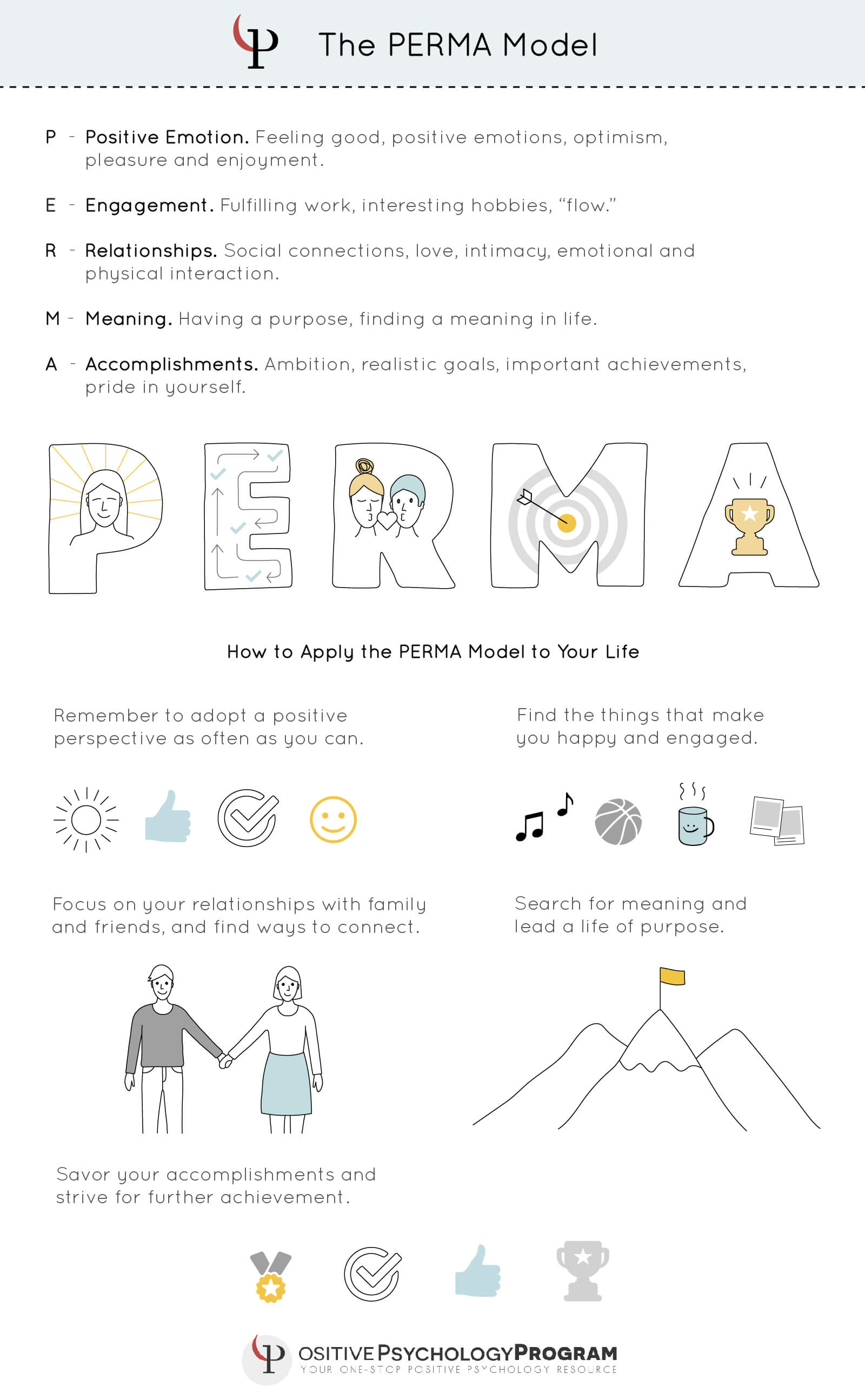 Session 4Meaning
Dr Ruth Dennis
Principal Educational Psychologist
January 2021
Supporting Staff Wellbeing during Covid-19
Ready for PERMA?
Make yourself comfortable;
Get yourself a cup of tea and find somewhere quiet to watch the video and reflect.
You will need your PERMA journal and a pen.
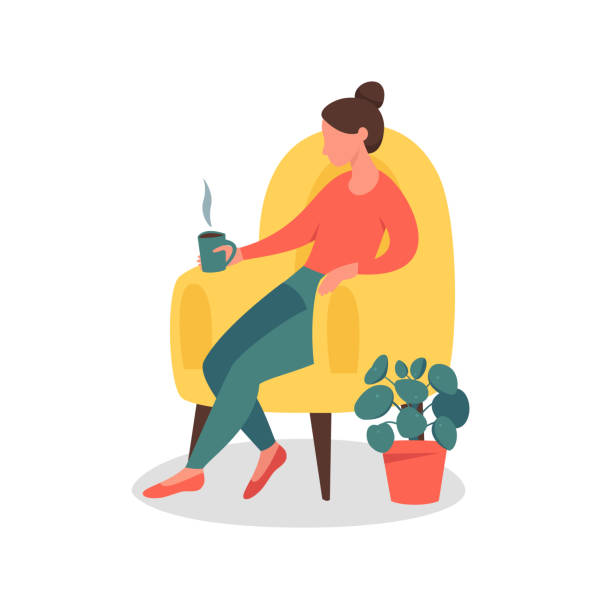 Supporting Staff Wellbeing during Covid-19
Recap
Your school has requested wellbeing support from the EPT to assist staff and promote their wellbeing
In the last session we looked at the PERMA model and introduced the third element: Relationships.
Today we will look at the fourth element: Meaning
If you have significant worries it is important that you seek support from your GP or from your line manager.
Supporting Staff Wellbeing during Covid-19
How did you get on?
Last week we talked about connectedness and relationships
Think about last week - did you notice any examples of connectedness?
What were you doing?
Think of how they made you feel – did you feel valued / appreciated / part of a group?
Over the next week continue to notice times when you feel like this.
Supporting Staff Wellbeing during Covid-19
M – Meaning
Having an answer as to ‘why are we here?’ is a key ingredient that can drive us towards fulfilment and improve wellbeing.
Religion and spirituality provide many people with meaning, as can working for a good school, raising children, volunteering for a good cause, and expressing ourselves creatively.
Understanding the impact of your work and why you chose to work with children may help you enjoy the tasks and become more satisfied with what you do.
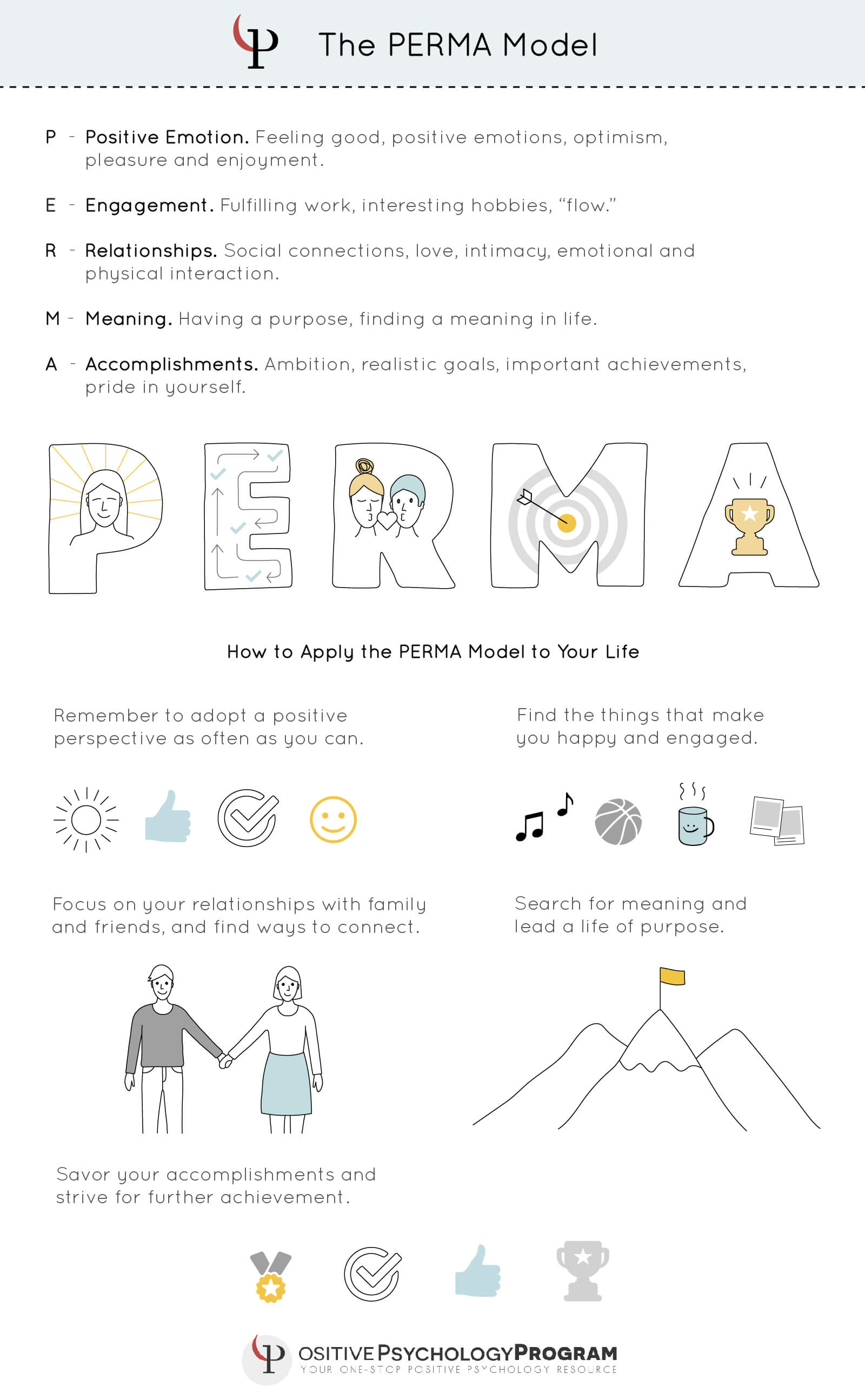 Supporting Staff Wellbeing during Covid-19
Meaning in Practice
Think of what you spend your non work time doing. 
It might be looking after your family, supporting a neighbour or gardening
How does this activity make you feel part of some ‘bigger picture’?
Jot your thoughts down in your PERMA journal.
Over the next week, notice any other things that make you part of a bigger picture.
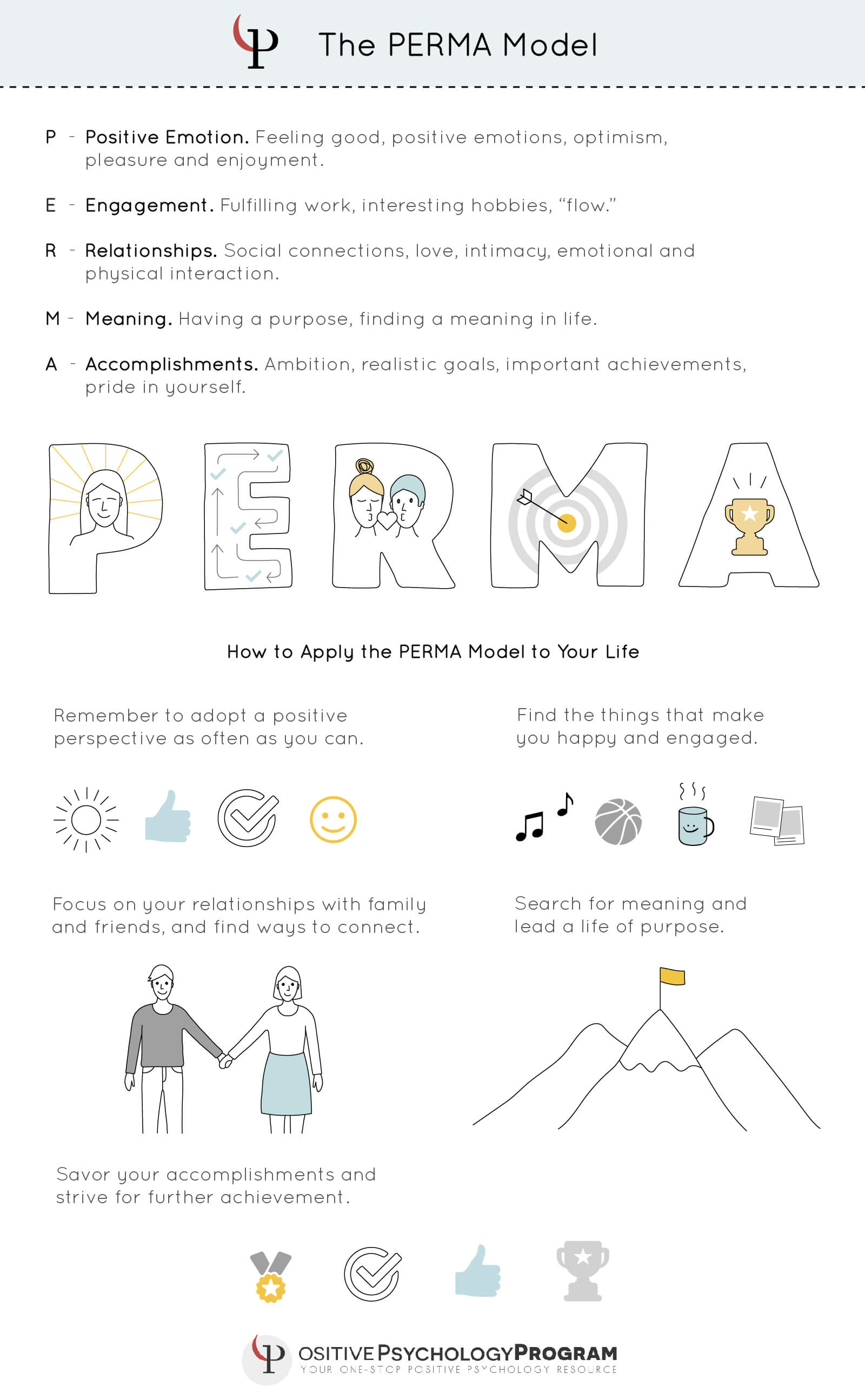 Supporting Staff Wellbeing during Covid-19
Meaning  in the Workplace
Your work in school is providing a safe secure base for many young people;
You are providing them with the skills and attitudes that will help shape their future lives.
The children you work with will remember you for many years to come – you are part of their bigger picture.
Use your PERMA journal to remind yourself why you do your job and why it is important.
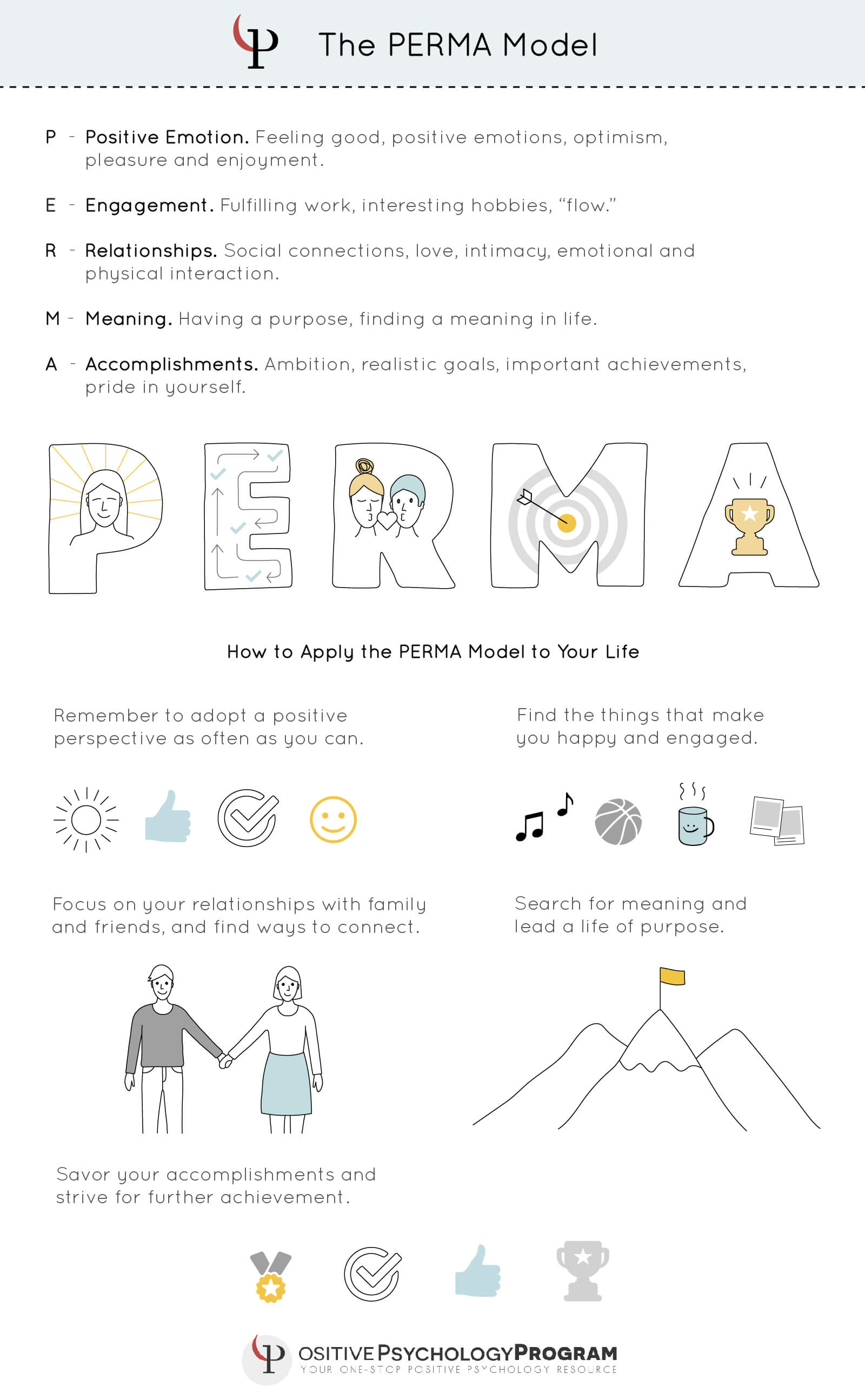 Supporting Staff Wellbeing during Covid-19
Summary
PERMA is a way of supporting the development of Emotional Wellbeing;

This week your task is to notice things that make you feel part of a bigger picture either at home or at work.

Be kind to yourself – if you don’t have energy one day, try again the next.
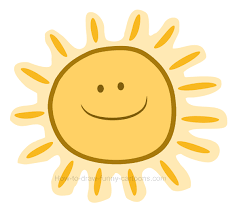 Supporting Staff Wellbeing during Covid-19